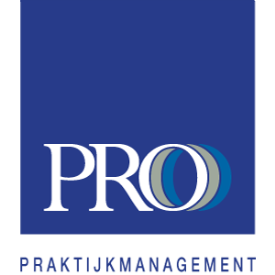 Zorgvernieuwing
Module 5		 	                             Praktijkmanagement in de Huisartsenzorg
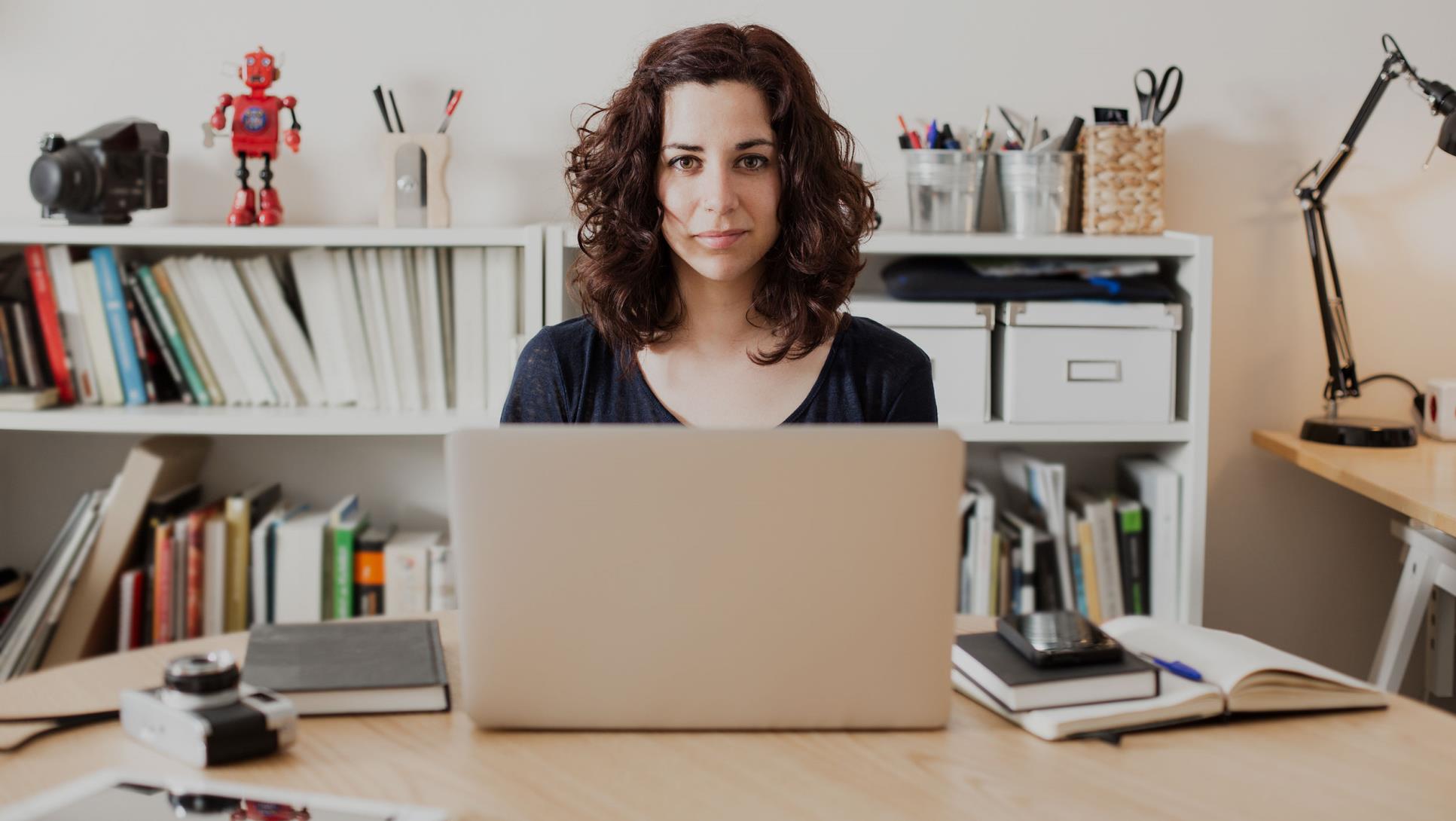 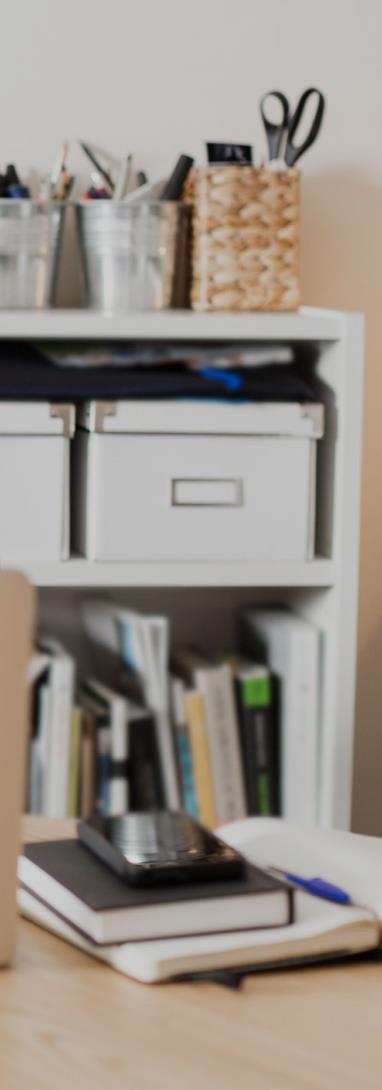 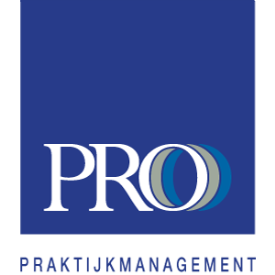 Agenda
S3 modules

Structuur DBC

Opdracht
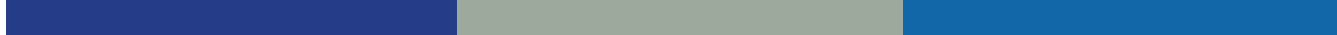 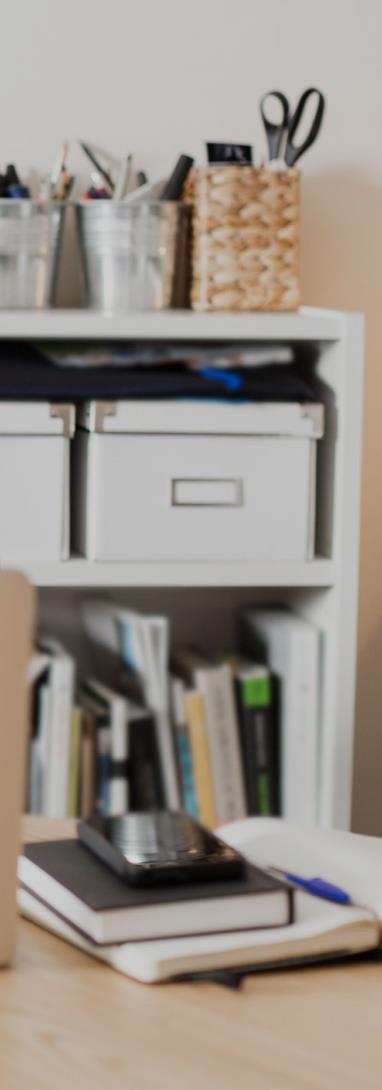 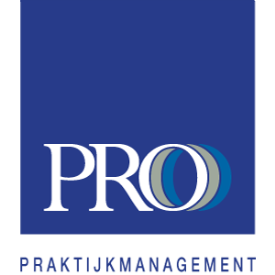 S3 modules
Doel van de S3 financiering

Wat ben je tegengekomen in de praktijk

Prestatiebeschrijving van de module (NZA)

Landelijk, regionaal, praktijkniveau

Welke vrijheid hebben de zorgverzekeraars in hun contract

Welke vrijheid heeft de huisartspraktijk
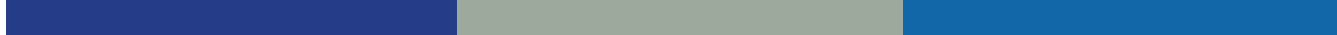 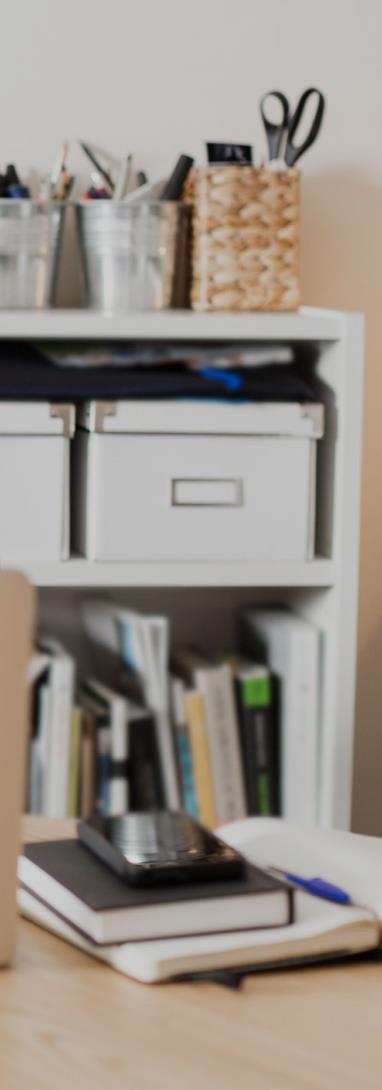 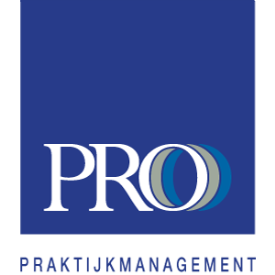 DBC, betekenis en ontstaan
Zorgverzekeraar heeft behoefte aan productomschrijving met passende prijsstelling, daaruit is de DBC ontstaan:
Diagnose
Behandel
Combinatie
Een DBC is een zorgproduct dat gekoppeld is aan een Diagnose en daarbij passende Behandeling(en) waarbij alle voorkomende mogelijke verrichtingen worden meegerekend leidend tot een vaste prijs. Dat betekent dat ongeacht het aantal en soorten verrichtingen bij één casus de prijs hetzelfde is.  

Voor de huisartsenzorg is de DBC letterlijk een onjuist begrip omdat de diagnose gesteld is voorafgaand aan de DBC.
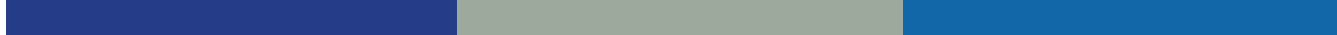 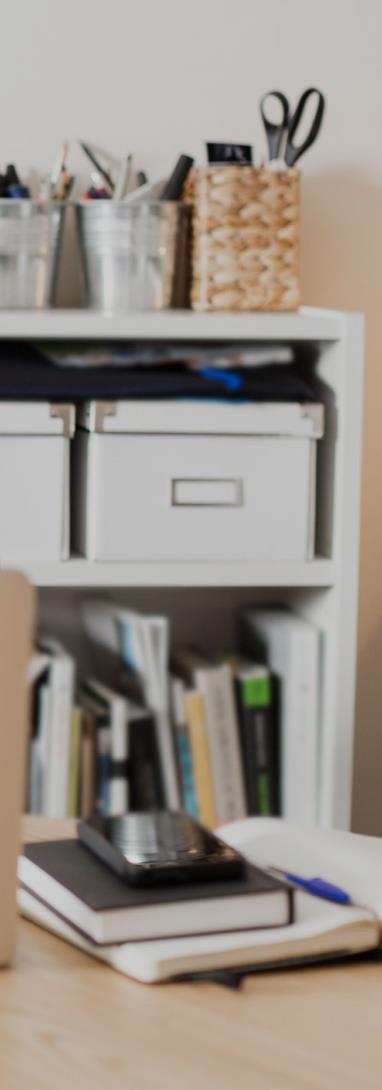 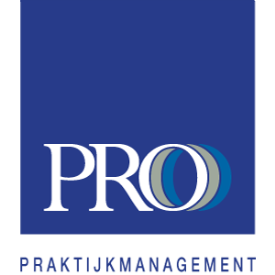 DBC, de getallen
Ziekenhuizen 
2005:   > 30.000 DBC’s  niet hanteerbaar

2012:  DOT’s = DBC’s onder transparanties > 3.000  beter hanteerbaar

Huisartsenzorg 
2006:  3 à 4 DBC’s. Voorlopig geen uitbreiding.
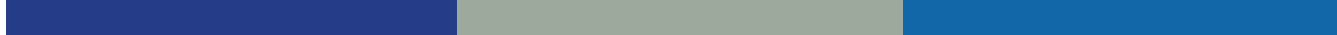 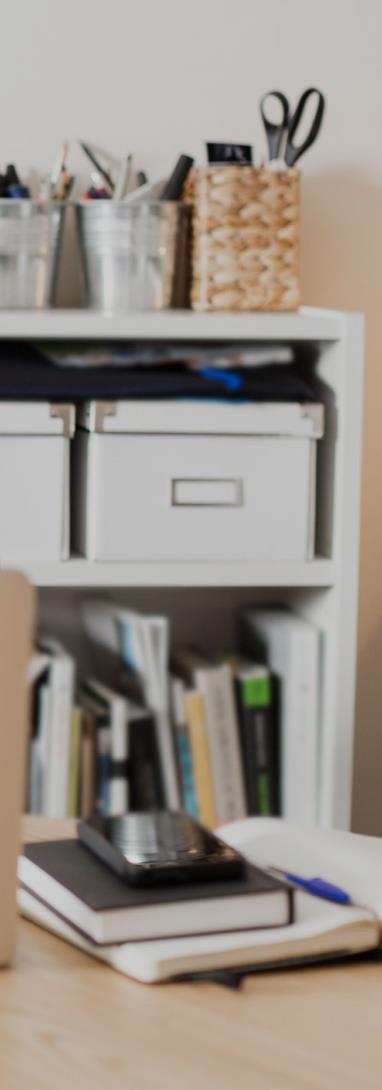 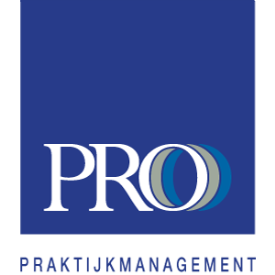 DBC, de structuur voor de huisartsenzorg
De DBC wordt georganiseerd door de zorggroep waarbij de 
huisarts de rol van onderaannemer heeft. 

De zorggroep is verantwoordelijk voor de kwaliteit van de DBC:
Contract met onderaannemers (voorbereidingsopdracht)

De zorggroep is verantwoordelijk voor de financiële afwikkeling:
Offerte aan zorgverzekeraars
Prijsafspraken met onderaannemers
Betalingsverkeer
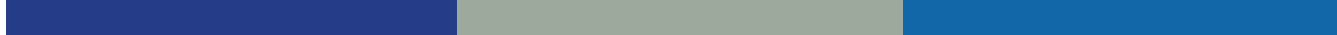 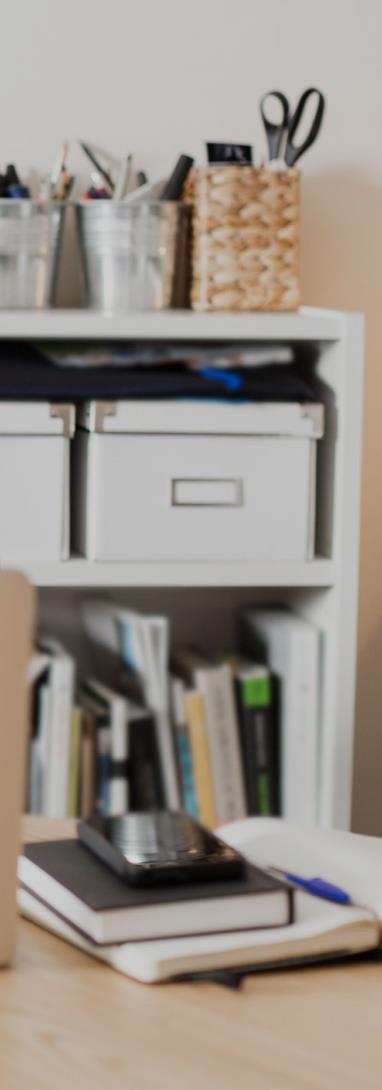 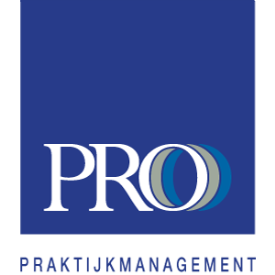 DBC, de structuur voor de huisartsenzorg
-    Inclusie volgt na de diagnose
Beschrijving van de zorg; wie doet wanneer wat
Betaling per geïncludeerde patiënt
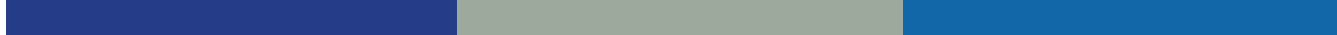 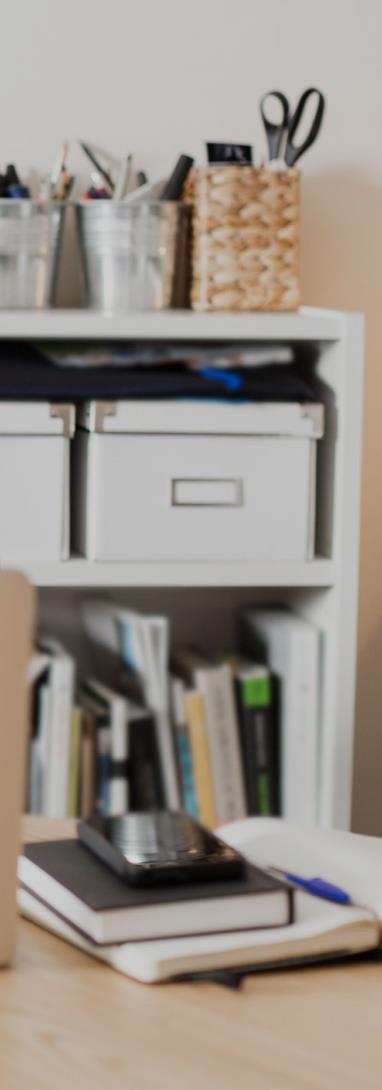 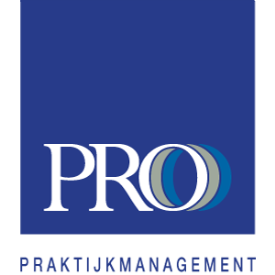 DBC – module: de verschillen
Betaling per geïncludeerde patiënt vs per ingeschreven patiënt

Contractering via zorggroep vs rechtstreeks met zorgverzekeraar

Mengvormen zijn ook mogelijk
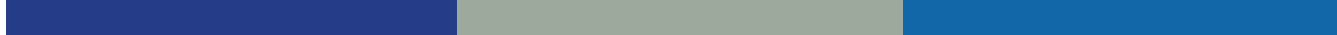 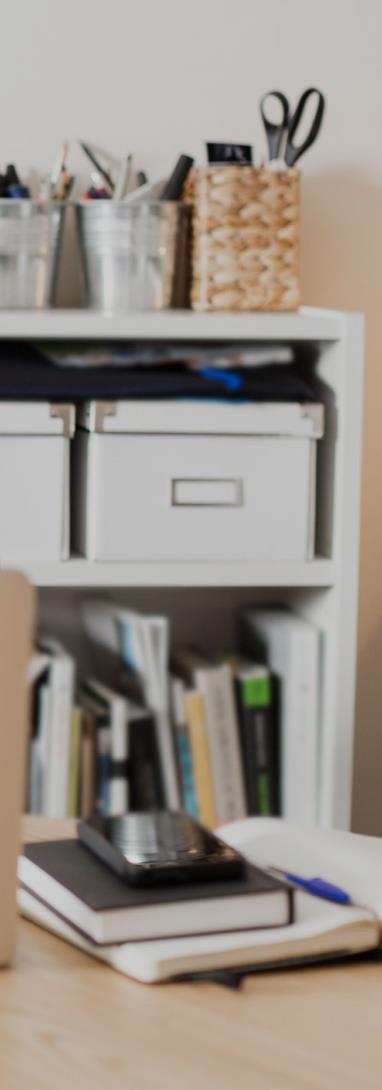 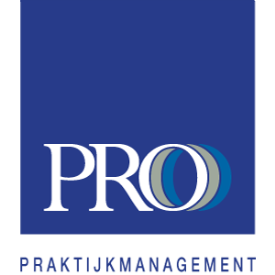 DBC, beschrijving van het product
DBC Diabetes als voorbeeld:
Huisartsenzorg (berekend op kosten uren en middelen):
Huisarts zelf
POH
Diagnostische middelen
Facilitair (assistente, gebouw, computer/ICT etc.)
Overige onderaannemers worden op offerte ingekocht:
Laboratorium
Fundoscopie
Consultatie specialist
Podotherapeut
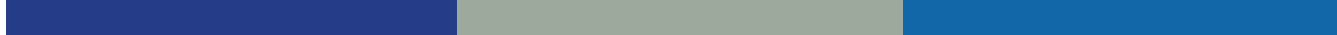 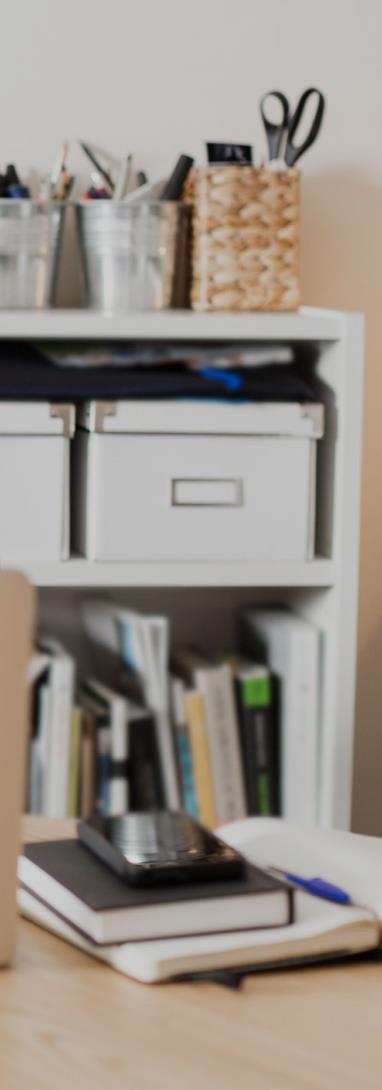 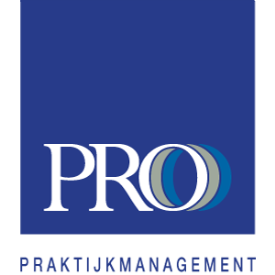 Berekenen rendement POH GGZ
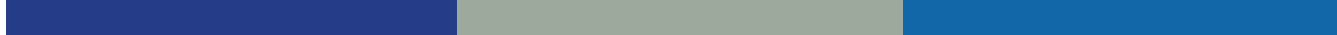